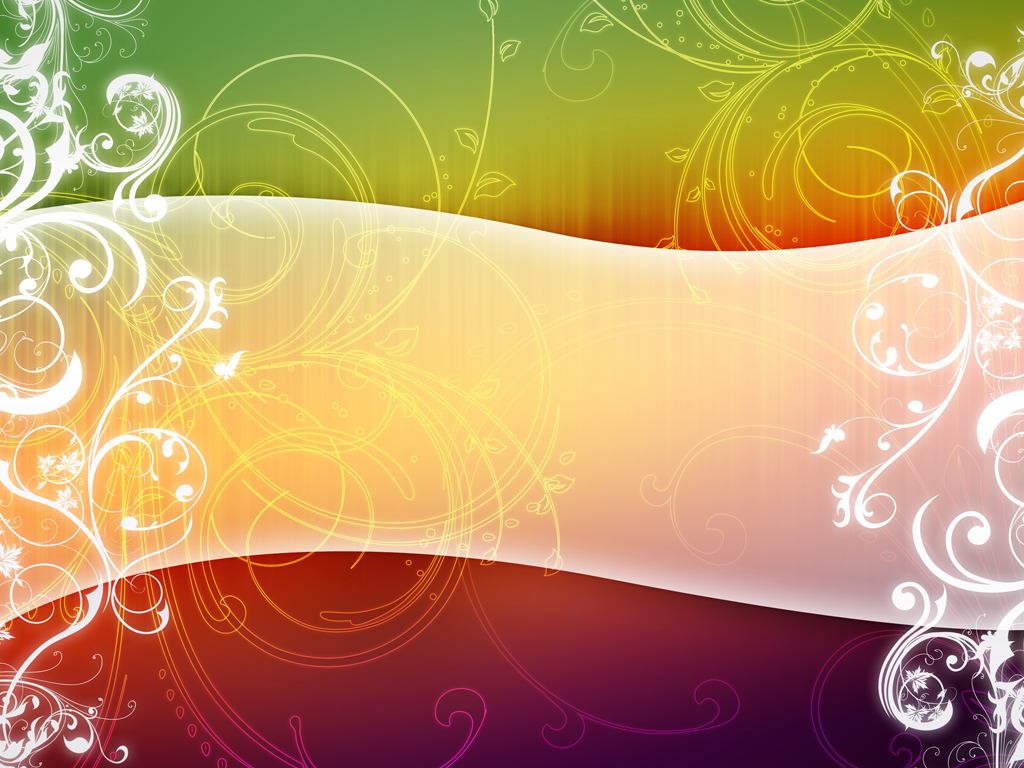 Tập viết lớp 3
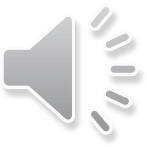 Tập viết
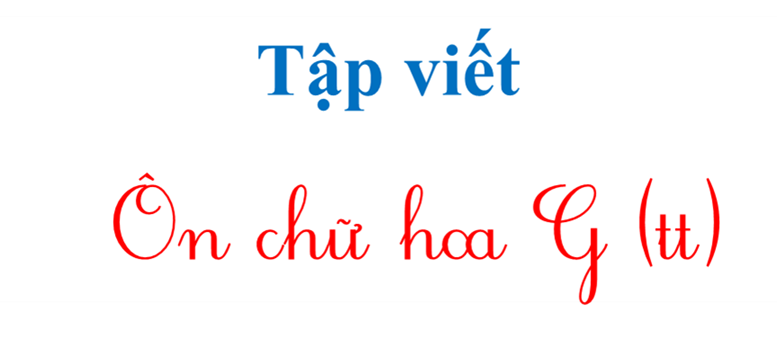 Tập viết
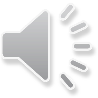 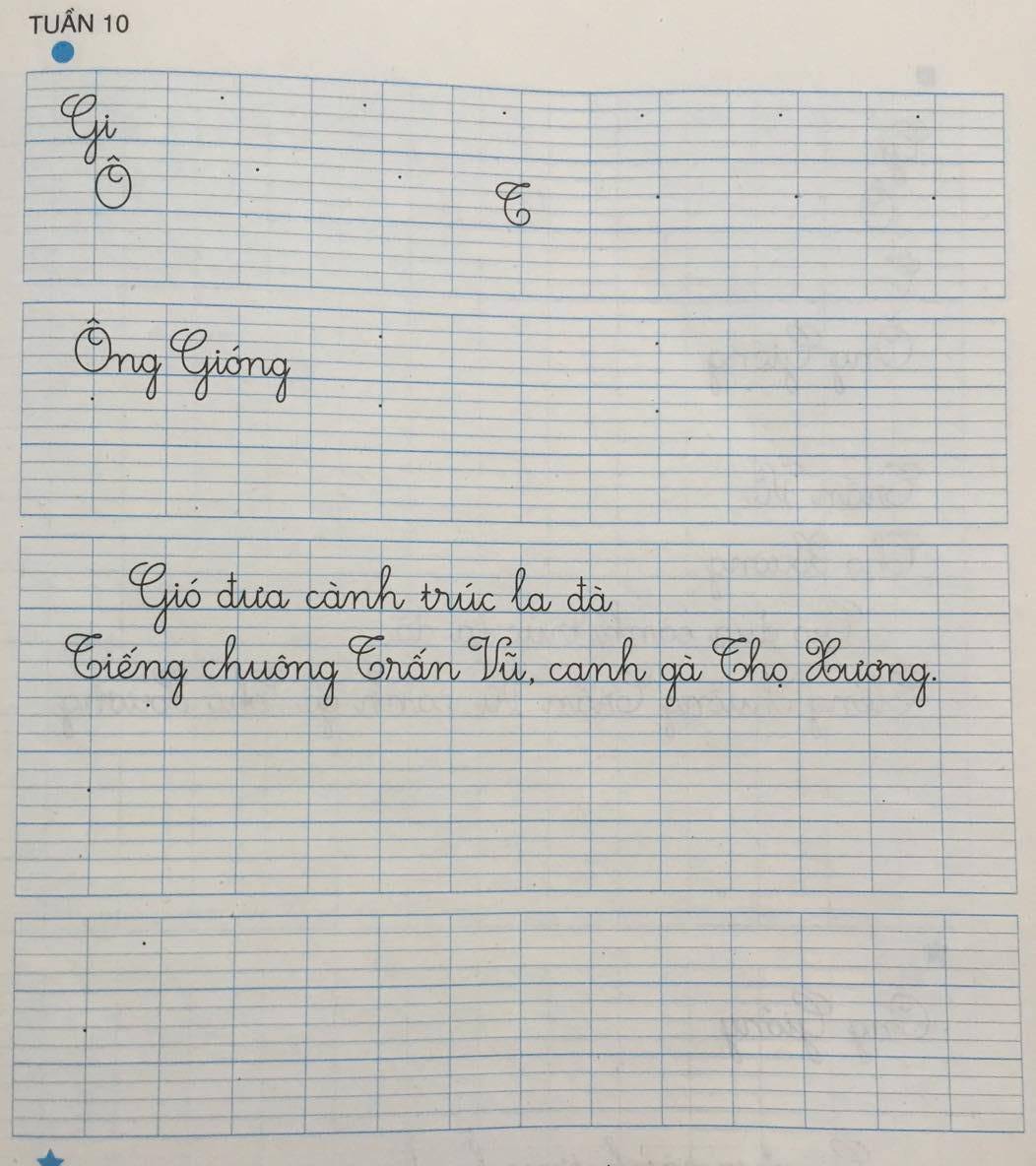 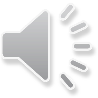 [Speaker Notes: ĐÂY LÀ TRANG VỞ MÀ CÁC EM SẼ ĐƯỢC HỌC hôm nay

 
Mở đầu tiết học - cô trò chúng ta cùng khởi động bằng bài hát Chữ đẹp thì nết càng ngoan_ cô mời các em cùng hát.]
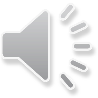 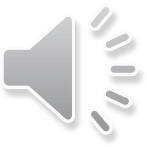 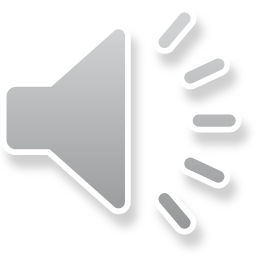 Tập viết

  Ôn chữ hoa G (tt)
Mục tiêu:
	- Ôn lại cách viết chữ hoa G
	- Thực hành viết đúng mẫu các chữ hoa Ô, G, T, V, X, chữ ghi từ ứng dụng Ông Gióng, câu ứng dụng ….. vào vở tập viết.
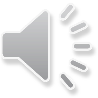 Em hãy đọc các chữ hoa, từ ứng dụng, câu ứng dụng có trong bài.
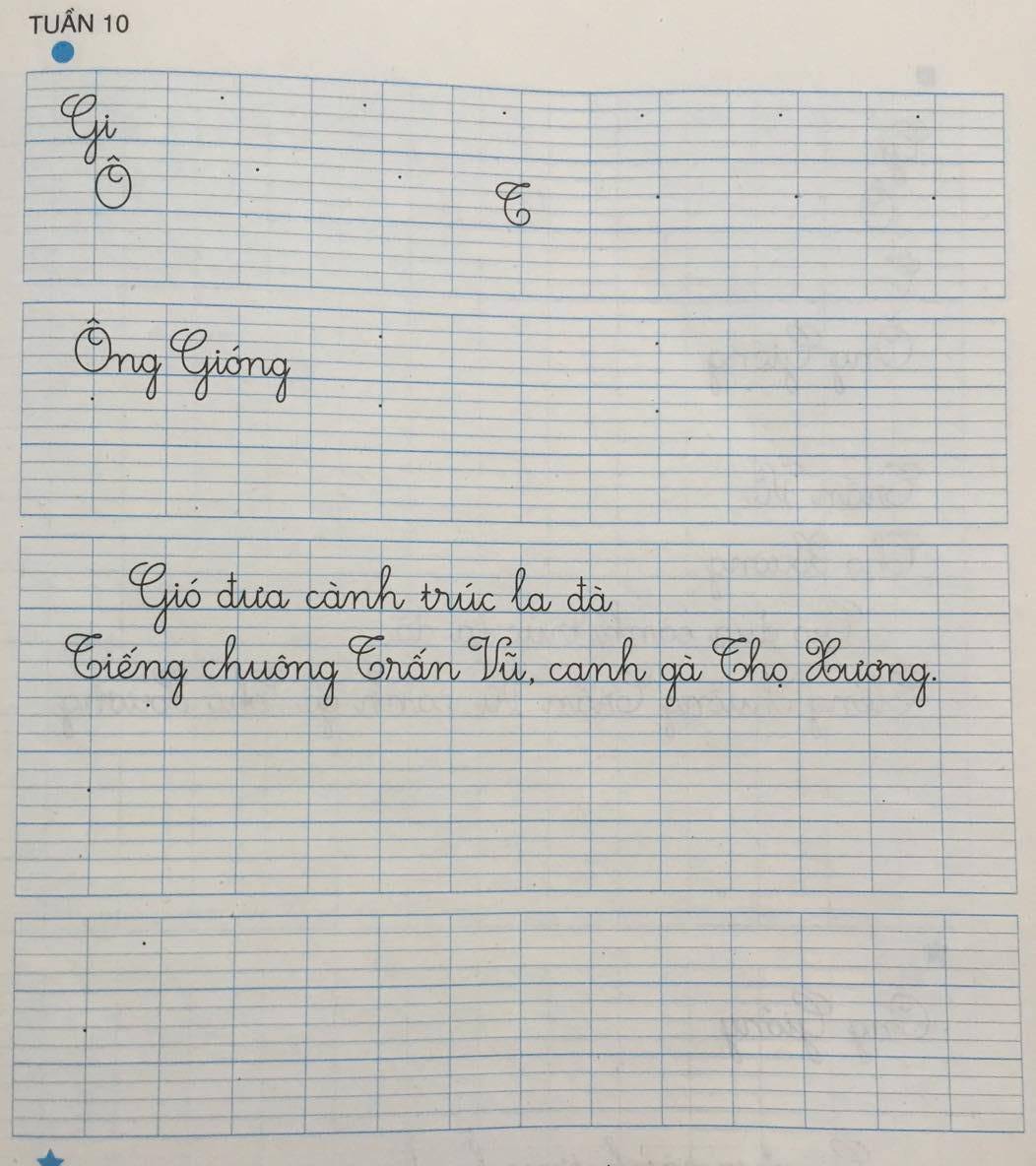 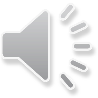 Tập viết
Ôn chữ hoa G (tt)
- Chữ hoa Gi được ghép bởi mấy con chữ? Đó là những con chữ nào?
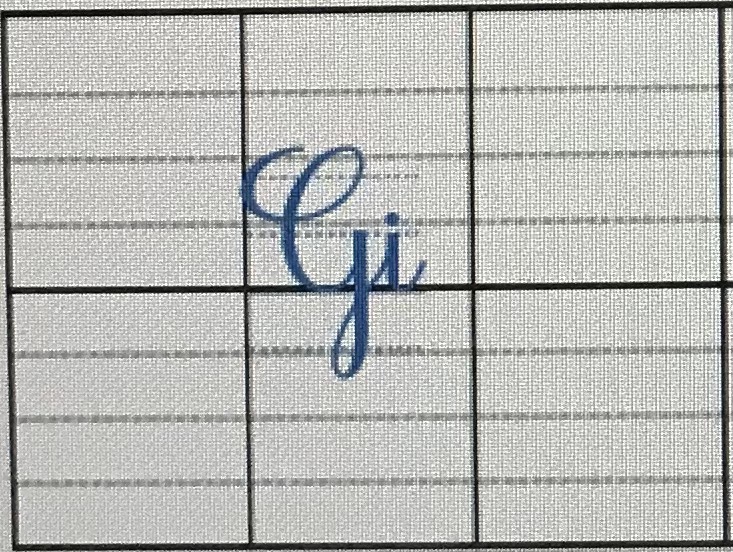 - Chữ “Gi” được ghép bởi hai con chữ. Con chữ “G” và con chữ “i”
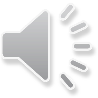 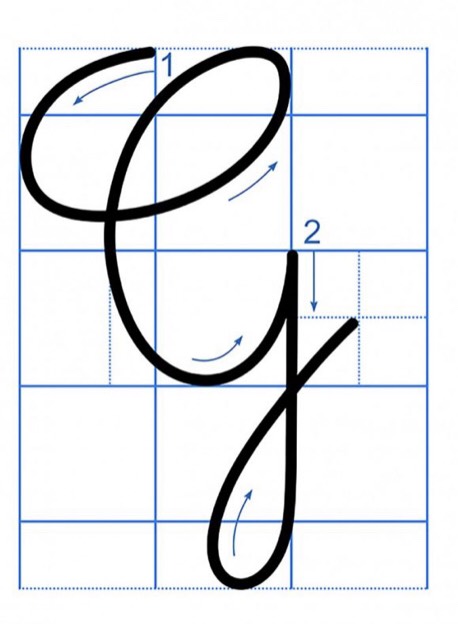 - Chữ hoa G cỡ nhỏ cao 4 li, rộng hơn 2 li một chút. Gồm 2 nét:
*Nét 1 là nét cong giống con chữ hoa C 
* Nét 2 là nét khuyết dưới
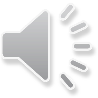 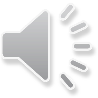 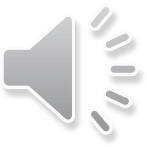 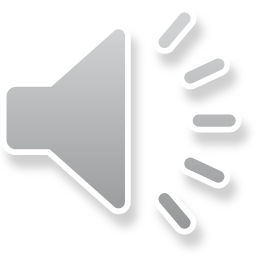 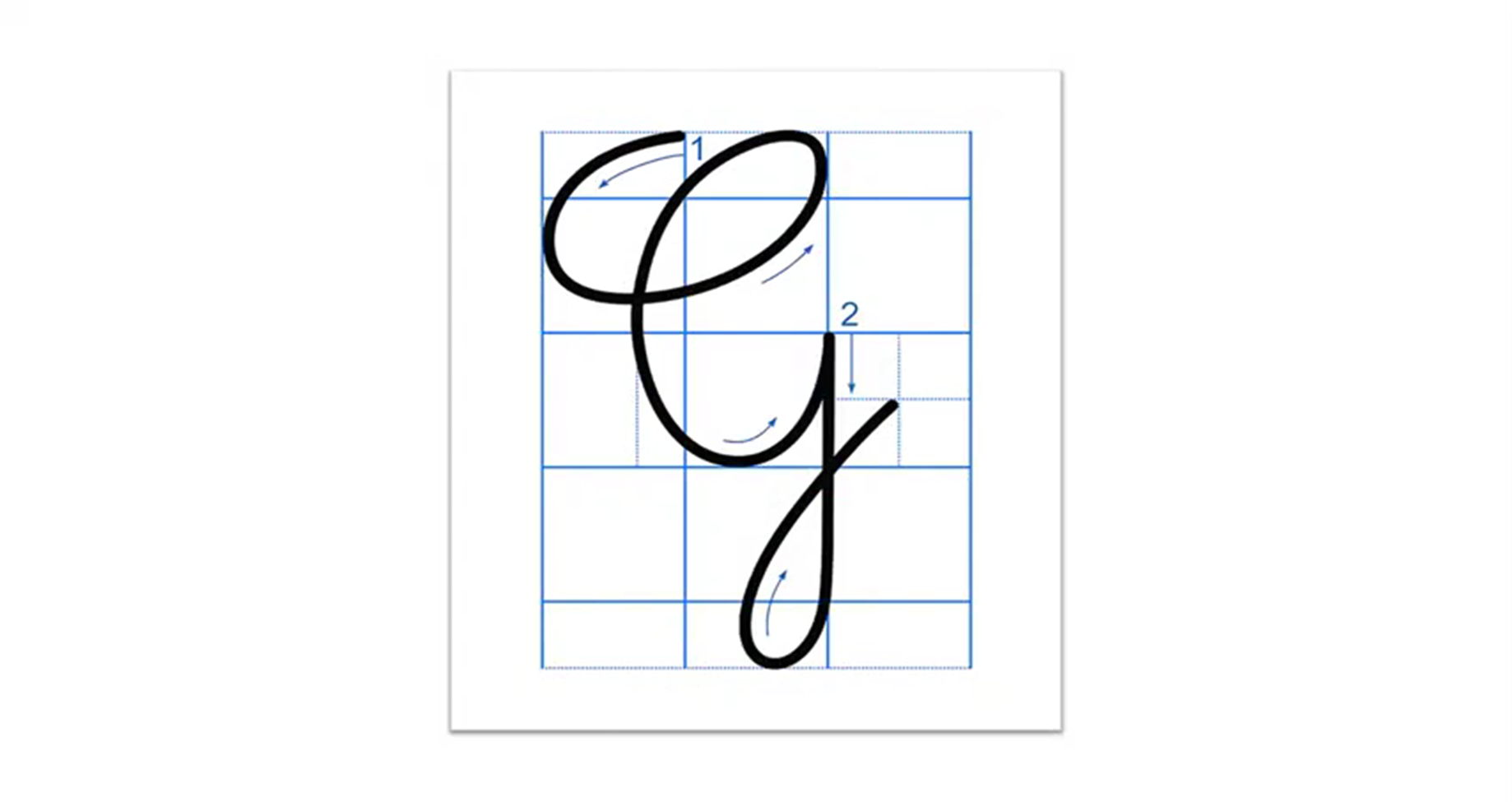 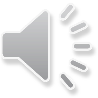 Tập viết
Ôn chữ hoa G (tt)
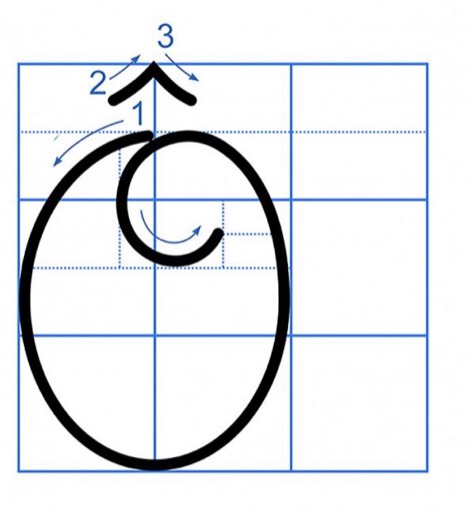 - Chữ  hoa Ô cỡ nhỏ cao 2li rưỡi, rộng 2 li, gồm 3 nét.
*Nét 1 là nét cong giống con chữ  hoa O, cao 2 li rưỡi. 
* Nét 2, 3 là nét thẳng xiên ngắn trái nối với nét thẳng xiên ngắn phải để tạo dấu mũ, đặt cân đối trên 
đầu chữ O hoa.
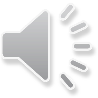 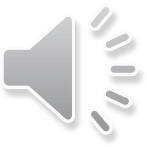 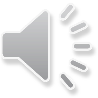 Tập viết
Ôn chữ hoa G (tt)
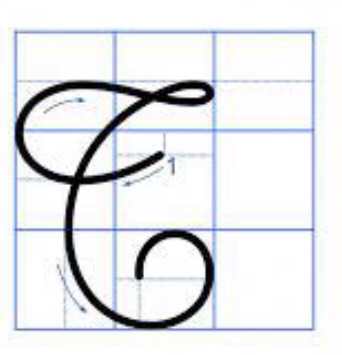 - Chữ  hoa T cao 2 li rưỡi, rộng 2 li.
được viết bởi 1 nét.
* Là nét cong trái nhỏ kết hợp nét lượn ngang và nét cong trái to.
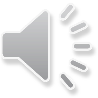 [Speaker Notes: Các em quan sát và cho biết :
Chữ  hoa tờ cao mấy li? rộng mấy li? Gồm có mấy nét? 

Bây giờ các con hãy lắng nghe hướng dẫn cách viết chữ hoa tờ nhé. _ Enter]
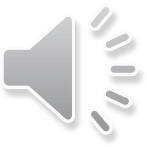 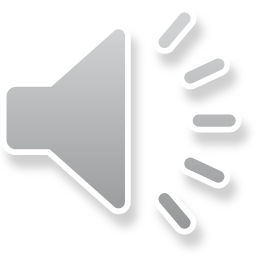 [Speaker Notes: Các em hãy viết chữ hoa T vào bảng con nhé

_ Enter…..]
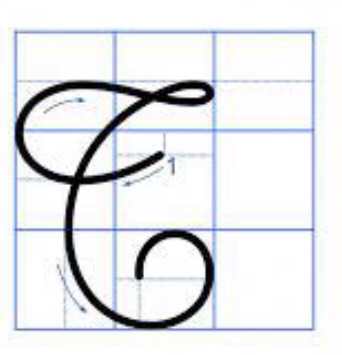 [Speaker Notes: Enter]
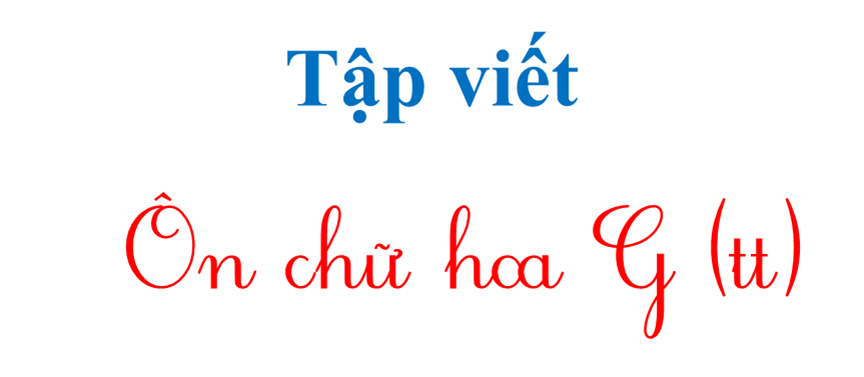 Ông Gióng
Tập viết
Ôn chữ hoa G
Gió đưa cành trúc la đà
Tiếng chuông Trấn Vũ, canh gà Thọ Xương.
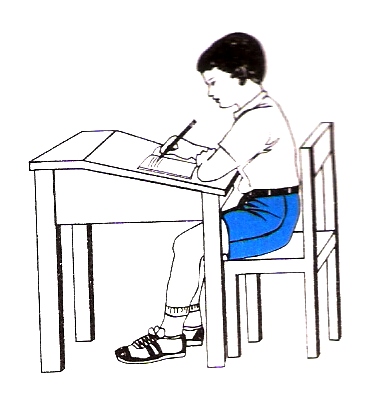 Tư thế ngồi viết
- Löng thaúng, khoâng tì ngöïc vaøo baøn .
- Ñaàu hôi cuùi .
- Maét caùch vôû khoaûng 25 – 30cm .
- Tay phaûi caàm buùt .
- Tay traùi tì nheï leân meùp vôû ñeå giöõ .
- Hai chaân ñeå song song thoaûi maùi .
- Caàm buùt baèng ba ngoùn tay : 
  ngoùn caùi, ngoùn troû, ngoùn giöõa.
- Khi vieát duøng ba ngoùn tay di
 chuyeån buùt töø traùi sang phaûi,
caùn buùt hôi nghieâng veà beân phaûi;
 coå tay, khuyûu tay vaø caùnh tay cöû ñoäng
 meàm maïi,thoaûi maùi.
Cách cầm bút
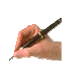 Tập viết
Chữ hoa G
Gi
T
Ô             C
Ông Gióng
Gió đưa cành trúc la đà
Tiếng chuông Trấn Vũ, canh gà Thọ Xương.
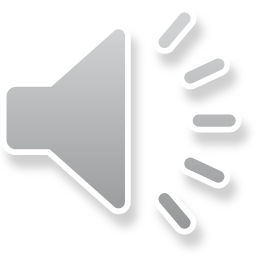 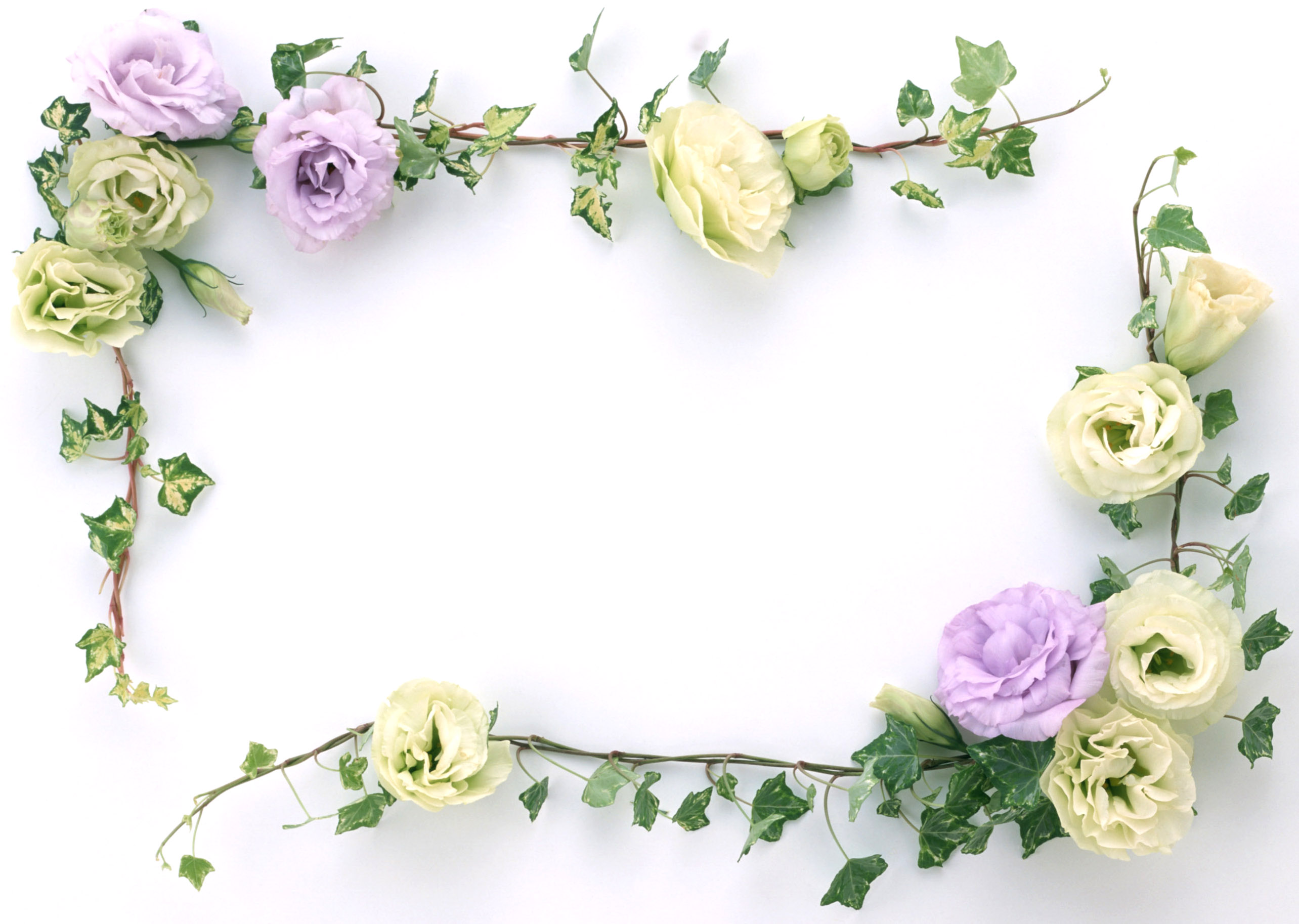 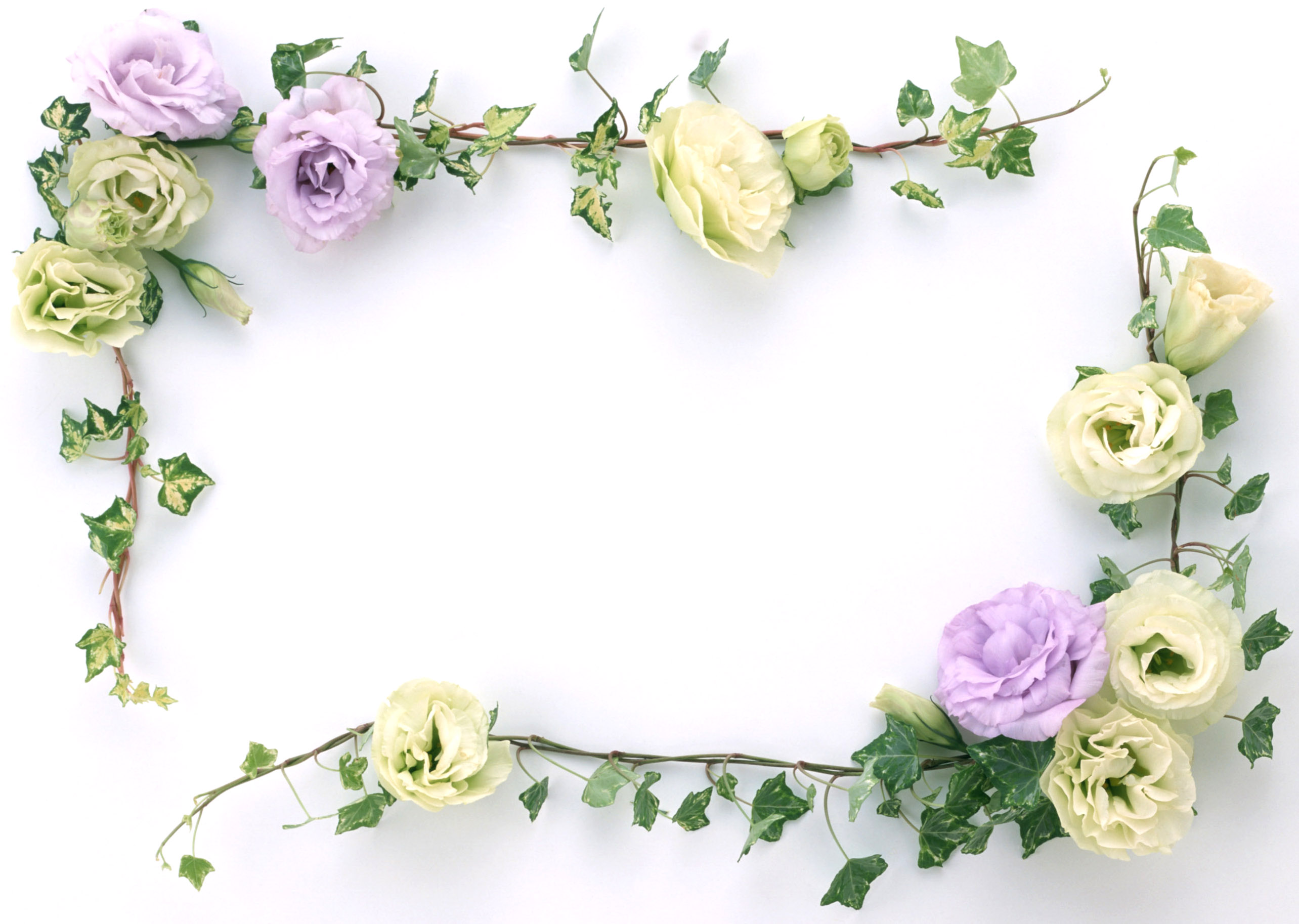 CHÀO CÁC EM !